20XX
消防安全
主题班会
XXXX学校    X年级X班
https://www.PPT818.com/
第一部分
火灾预防的基本概念
第四部分
救火常识
第二部分
火灾种类
第五部分
消防数据
第三部分
常见工具使用
第六部分
消防知识问答
第一部分
PART  01
火灾预防的基本概念
消防法
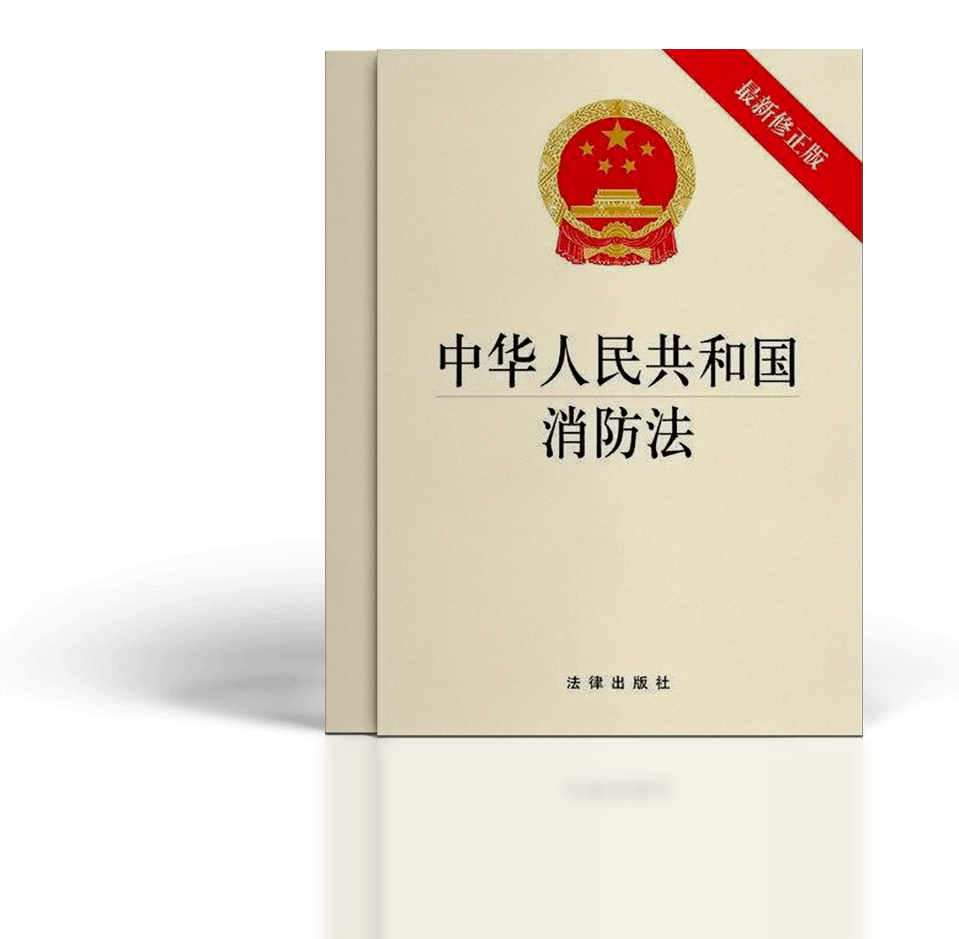 《中华人民共和国消防法》是中国全国人民代表大会常务委员会批准的中国国家法律文件，于2009年5月1日开始实施。

该部法律规范是为了预防火灾和减少火灾危害，加强应急救援工作，保护人身、财产安全，维护公共安全而制定的法律。
燃烧的基本条件
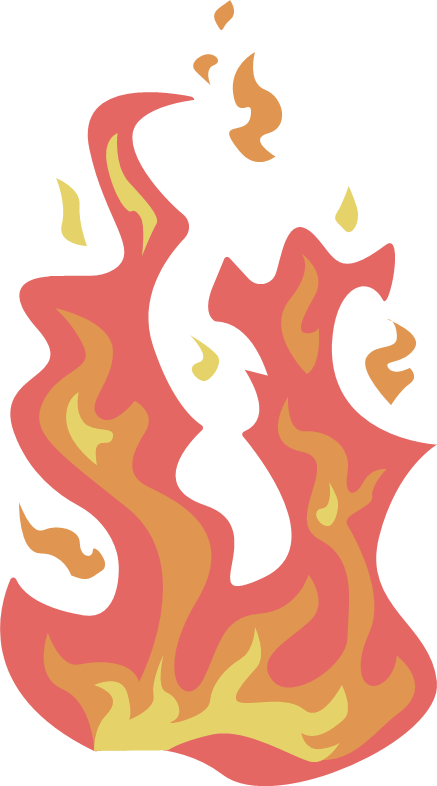 可燃物质
可燃物质，包括木材、石油天然气等；
助燃物质
助燃物质，一般为氧或氧化剂等；
一定温度
一定温度是达到可燃物质燃烧的温度。
灭火的基本方法
隔离法
冷却法
窒息法
将燃烧物或燃烧物附近的可燃物质隔离或移开，不使火势蔓延而终止其燃烧，从而使火熄灭的方法。
降低燃烧物的温度，使温度低于燃烧点，火就会熄灭。
阻止空气流入燃烧区域或用不燃烧的物质冲淡空气，使燃烧物得不到足够的氧气而熄灭。
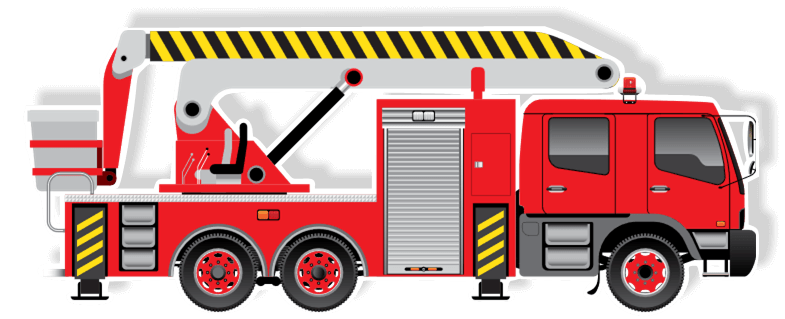 第二部分
PART  02
火灾种类
火灾种类
A类火灾
D类火灾
由钾、钠、镁、锂及禁水物质引起的火灾。
由木材、纸张、棉、布、塑胶等固体物质所引起的火灾
由引火性液体及固体油脂物体所引起的火灾，如汽油、煤油等。
由电器走火漏电打火引起的火灾称为电气火灾。
B类火灾
E类火灾
C类火灾
F类火灾
由烹饪器具内的烹饪物（如动植物油脂）引起的火灾。
由气体燃烧、爆炸引起的火灾称为气体火灾，如天然气、煤气等。
灭火剂分类-水
水
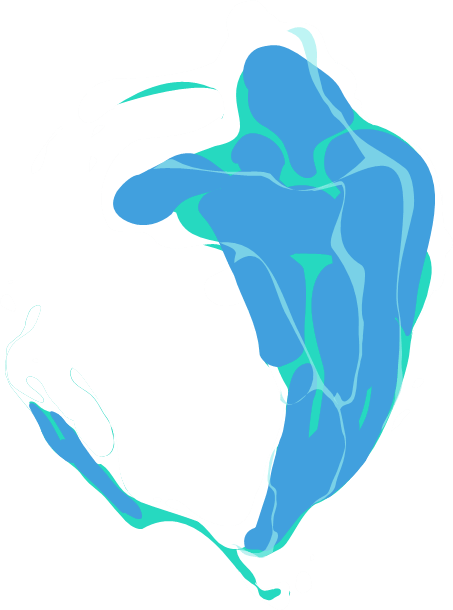 主要适用于：普通火灾
水有显著的吸热冷却效果，水在蒸发时吸收大量热量能使燃烧物质的温度降低到燃点以下，水蒸汽能稀释可燃气体和助燃气体在燃烧内的温度，并能阻止空气中的氧通向燃烧物上去。
灭火剂分类-水
下列物质不能用水扑救
碱金属（钾、钠等）发生火灾时不能用水扑救。水与碱金属作用生成大量的氢，容易引起爆炸。
碳化钙（电石）不宜用水扑救，遇水会生成乙炔气、有引起爆炸的危险。
三酸（硫酸、硝酸、盐酸）不宜用强大水流去扑救，因为酸近水能引起酸的飞溅、爆炸和伤人，必要时可用喷雾水扑救。
轻于水的易燃液体从原则上说不可以用水扑救，但原油、重油等都可以用喷雾水扑救，还有一部分能溶解于水的可燃液体也可以喷雾水稀释它（如乙二醇等）。
熔化的铁水、钢水也不能用水扑救。在高温情况下能使水迅速蒸发井分解出氢和氧引起爆炸。
灭火剂分类-二氧化碳灭火器
二氧化碳
二氧化碳灭火器
主要适用于：A/B/C类火灾
二氧化碳不导电，不污损仪器设备，适用于扑救电器、精密仪器、价值高的生产设备、图书馆、档案馆等火灾。二氧化碳灭火器不能扑灭金属钾、钠、镁、铝等物质的火灾，因为二氧化碳与以上物质能起化学作用。
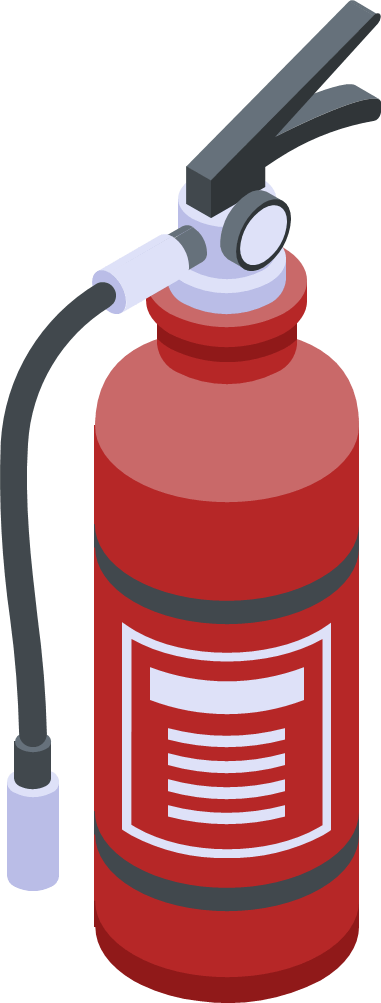 灭火剂分类-干粉灭火器
干粉灭火器
干粉灭火器
主要适用于： A/B/C类火灾
二氧化碳不导电，不污损仪器设备，适用于扑救电器、精密仪器、价值高的生产设备、图书馆、档案馆等火灾。二氧化碳灭火器不能扑灭金属钾、钠、镁、铝等物质的火灾，因为二氧化碳与以上物质能起化学作用。
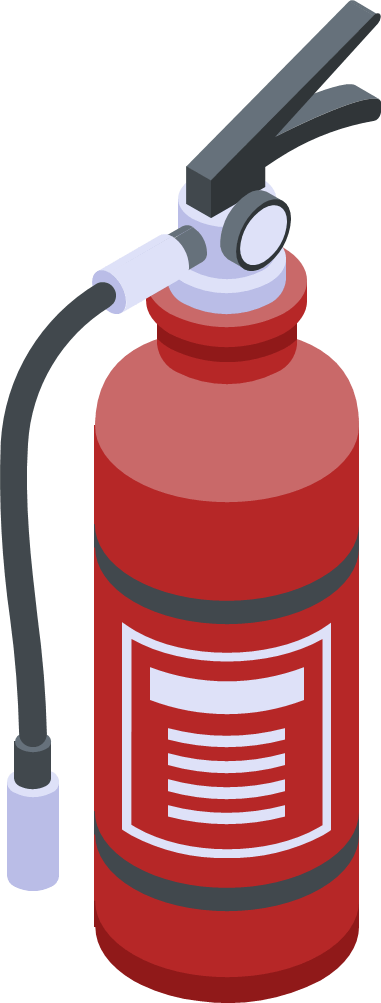 灭火剂分类-1211灭火器
1211
1211灭火器
主要适用于：A/B/C/E类火灾
1211（二氟一氯一溴甲烷）。由于灭火效能高、毒性低，现在多用于飞机、轮船、坦克和内燃机车等方面。这种灭火剂一般是充填在灭火机内，以氮气充压，并可根据需要，将灭火剂充填在固定灭火装置内。（因对臭氧层有破坏，现在正逐步减少其使用）。
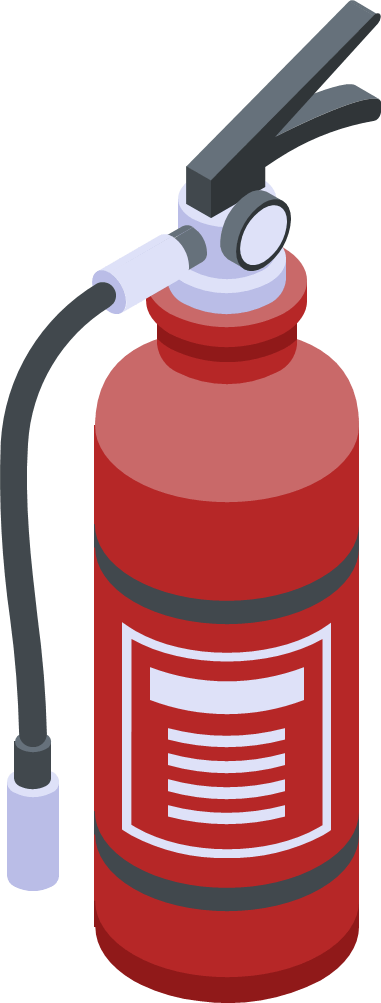 第三部分
PART  03
常见工具使用
灭火器的使用方法
第二步
第四步
左手将灭火器提起后用力向下压把手，
右手拿起喷嘴对准火源进行喷洒。
使用二氧化碳灭火器时，要手握橡胶喷管，防止造成冻伤。
第一步
第三步
左手紧握鸭舌把，右手把拉环迅速抽出，随即右手拿起喷嘴做好准备灭火的动作。
人站在火势之上风处灭火，从着火区域边缘开始渐进灭火。
[Speaker Notes: https://www.ypppt.com/]
消防栓与水带的使用方法
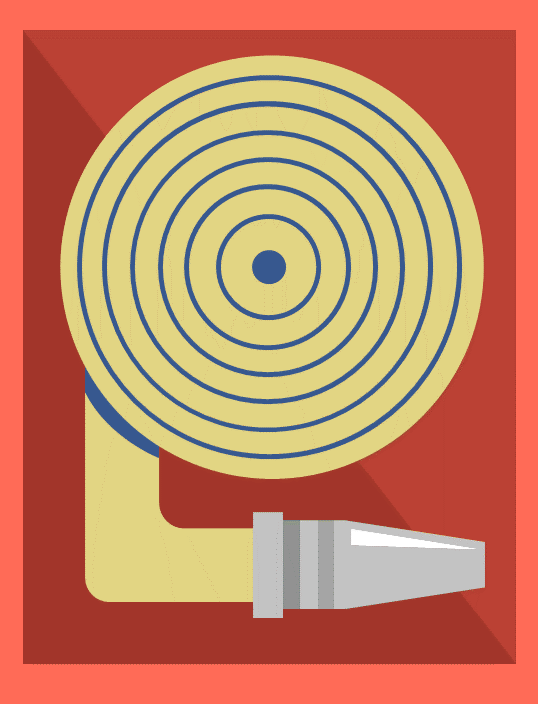 技术要求是对准卡口，顺时旋转45度，带子不够长度时，可另取一条按上述方法连接。
消防栓箱的门子一般由玻璃制作，紧急情况下可击碎玻璃取出水带，甩开水带后一端接水枪，一端连接消防栓。
第四部分
PART  04
救火常识
救火常识
室内着火，如果当时门窗紧闭，一般来说不应急于打开门窗。因为门窗紧闭，空气不流通，室内供氧不足，火势发展缓慢。一旦门窗打开，大量的新鲜空气涌入，火势就会迅速发展，不利于扑救。
扑救室内火灾
一般不要先开门窗
应该统一火场上的组织和指挥工作。 
要在距离火场一定远近的地方设置不同层次的警戒线。 
在火场上疏散物资要注意不能阻塞通道。
救火时怎样避免
人多手脚乱
救火常识
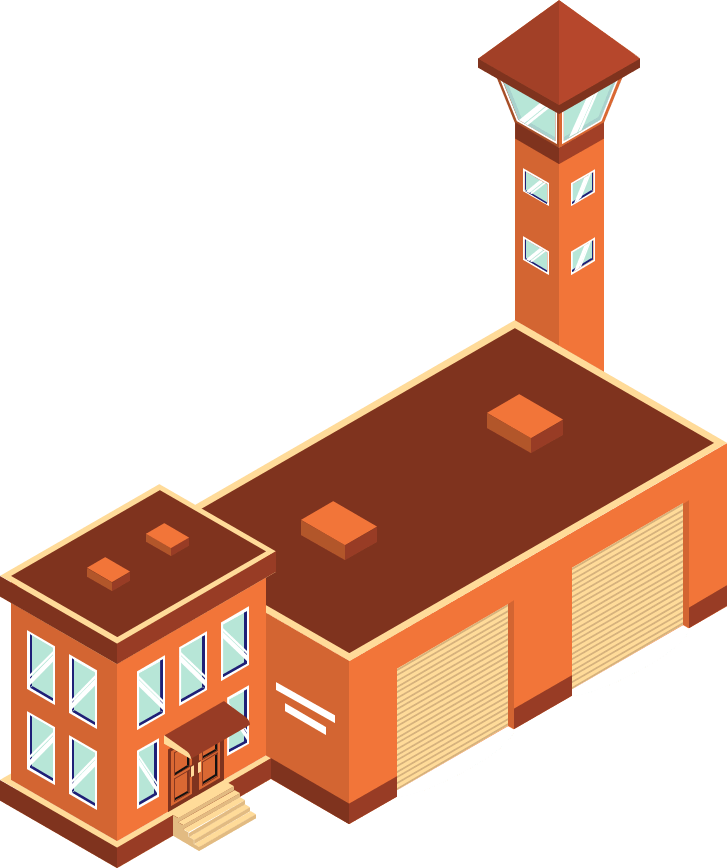 扑灭小火   惠及他人
当发生火灾时，如果发现火势并不大，且尚未对人造成很大威胁时，当周围有足够的消防器材，如灭火器、消防栓等，应奋力将小火控制、扑灭；千万不要惊慌失措地乱叫乱窜，置小火于不顾而酿成大灾。 
请记住：争分夺秒扑灭“初期火灾”。
救火常识
身上着火怎么办？
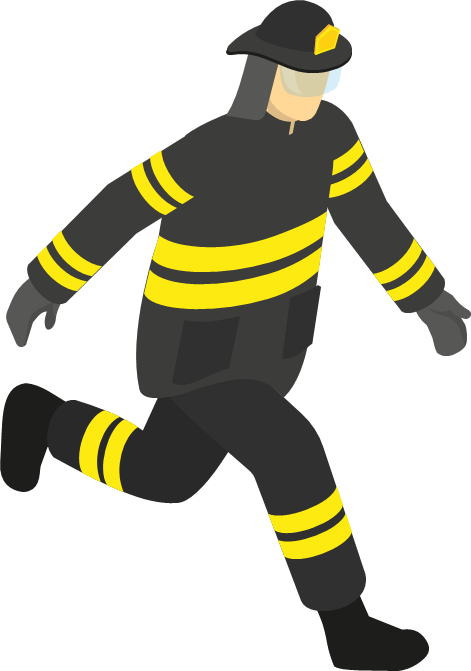 发生火灾时，如果身上着了火，千万不能奔跑，因为奔跑时，会形成一股风，就像是给炉子扇风一样，火会越烧越旺。着火的人乱跑，还会把火种带到其他场所，引起新的燃烧点。 
身上着火，一般总是先烧着衣服、帽子、裤子。这时，最重要的是先设法把衣、帽、裤脱掉，如果来不及脱，也可卧倒在地上打滚，把身上的火苗压熄灭，或者跳入就近的水池、水缸、小河等水中去，把身上的火熄灭。
救火常识
火场上怎样防爆？
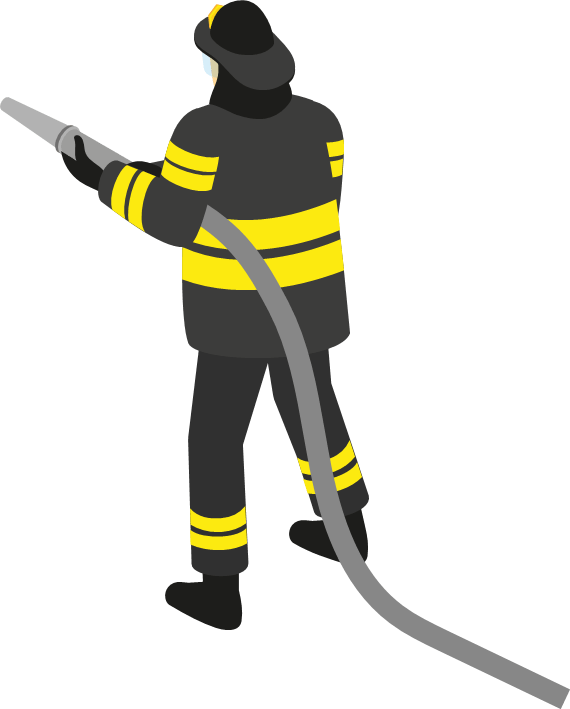 应首先查明燃烧区内有无发生爆炸的可能性。 
扑救密闭室内火灾时，应先用手摸门，如门很热，绝不能冒然开门或站在门的正面灭火，以防爆炸。 
扑救生产工艺火灾时，应及时关闭阀门或采用水冷却容器的方法。 
装有油品的油桶如膨胀至椭圆形时，可能很快就会爆炸，救火人员不能站在油桶接口处的正面，且应加强对油桶进行冷却保护。 
竖立的液化石油气瓶发生泄漏燃烧时，如火焰从桔红变成银白，声音从“吼”声变成“咝”声，就会很快爆炸。
第四部分
PART  04
火场逃生术
火场逃生术
熟悉环境  暗记出口
保持冷静  寻路逃生
毛巾妙用  过滤烟素
当楼房突然发生火灾时，首先要强令自己保持镇静，切不可惊惶失措，以免做出错误的决断而冒险跳楼。
逃生的路线要注意，朝有照明或明亮处迅速撤离.
若在楼梯上，应选择往下跑，若被火档住，就要通过窗口或阳台等往外逃生。
据有关资料统计，在火灾中丧生的人，受烟雾中素、窒息而死亡的比例远比烧死的要高，大约比率高达70%以上。
因此，当你被烟困住时，防烟雾中毒、防窒息死亡是非常重要的。用折叠8层的湿毛巾蒙鼻保护，可减少60%烟雾毒气的吸入。
倘若你来到陌生的地方，特别是在商场、宾馆等庞大建筑物中，为了自身的安全，必须留心一下太平门及疏散通道的位置，楼梯的方位等。
一旦遇到火灾险情的时候，不至于迷失方向而盲目地往火海里闯，往死胡同里钻。
火场逃生术
明辨方向  逃离火场
烟雾场所  匍匐前进
沿烟气不浓、大火尚未烧及的楼梯，应急疏散通道，楼外附设敞开式楼梯等往下跑.
一旦在下跑的过程中受到烟火或人为封堵，应从水平方向选择其它通道，或临时退守到房间及避难层内争取时间，进而采用其它方法逃生。
当烟雾太浓时，可以用毛巾或湿布捂住口鼻，屏住呼吸，防止烟雾毒气呛入体内。
同样，宜俯卧爬行，因烟气及毒气比空气轻，贴近地面的空气，一般比较清洁少烟，且含氧量较多，可避免被毒烟熏倒而窒息。
堵塞门户  固守救生
敲盆晃物  寻求救援
你的邻居或别的房间发生火灾，如果用手摸房门感到烫手，则说明房外火势已进入“发展阶段”此时若开门，火焰和浓烟就会迎面而来。
对于汹涌而来的烟雾，务必紧闭门窗，并用毛巾、被 子堵塞门缝，并向上泼水，顶住烟火进攻。
居住在楼上的你被火包围，无法逃生时，可以向窗外晃动鲜艳的衣物或敲有声的金属制品，也可以向外抛轻型显眼的东西。
如果在晚上，所有灯光失灵，你可以用手电筒，不停地在窗口闪动。
火场逃生术
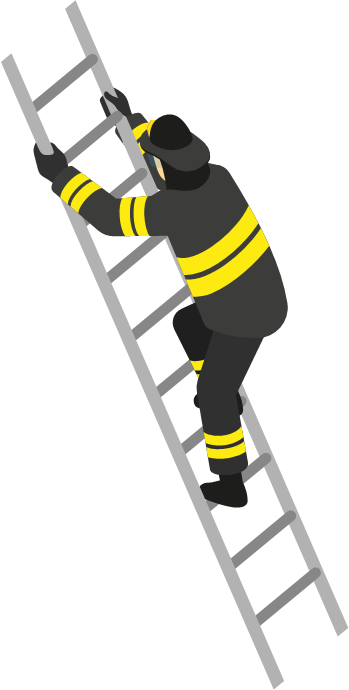 身居高楼  沿梯下跑
走投无路  厕所避难
当你在无法冲出火海的情况下，可以逃进被认为是避难所的房间，如：浴室、卫生间等。
在一定条件下，该行为是有效的，可获得较大的生存机会。
火灾发生时，如果你身处高楼，就要沿着楼梯向下跑，除非在最顶层你可向屋面跑，一般情况千万不要往上跑。
因为烟和火的速度向上蔓延是非常快的，你肯定难以逃脱烟火的吞食。
第五部分
PART  05
消防数据
2021年火灾占比
从引发火灾的直接原因看，因电气引发的占28.4%，而较大以上火灾则有三分之一系电气原因引起，且以电气线路故障居多，占电气火灾总数的近八成。
其中，违规动火施工、焊接焊割等生产作业火灾仅占总数的2.7%，但造成的亡人却占总数的6.3%，引发的较大火灾占总数的10.7%。
第五部分
PART  05
消防知识问答
消防知识问答
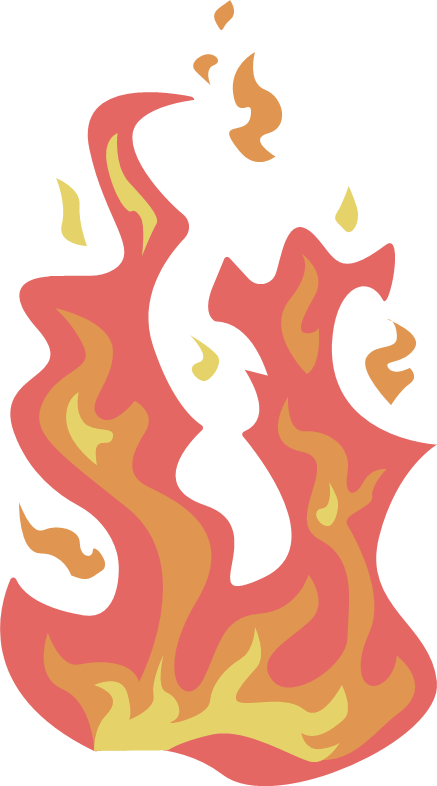 我国火灾报警电话号码是什么？
A
C
B
D
110
122
120
119
消防知识问答
路上遇到鸣笛行驶的消防车，您应该怎么做？
A
B
C
只管自己开车，无视他
竞速，超过应急车辆
主动减速、停车或让道
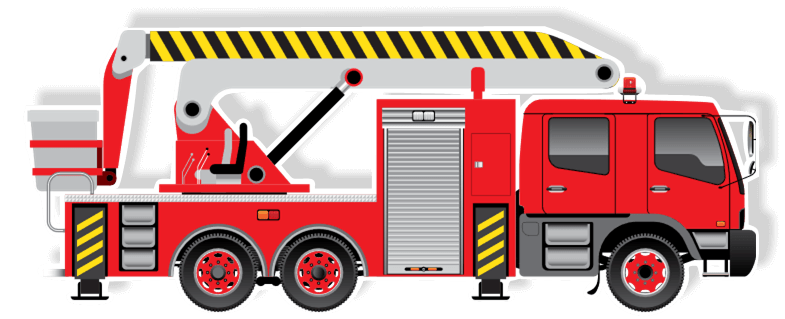 20XX
感谢观看
消防安全主题班会
XXXX学校    X年级X班